Ground-Based Remote Sensing FTIR Networks, their Complementarities and Usefulness for the Validation of Satellite GHG Products
Mahesh Kumar Sha*, Martine De Mazière, Justus Notholt, Thomas Blumenstock, Huilin Chen, David Griffith, Frank Hase, Pauli Heikkinen, Benedikt Herkommer, Christian Hermans, Nicholas Jones, Rigel Kivi, Nicolas Kumps, Bavo Langerock, Neil Macleod, Christof Petri, Qiansi Tu, Corinne Vigouroux, Thorsten Warneke, Damien Weidmann, Minqiang Zhou, TCCON team, NDACC-IRWG team and Angelika Dehn
*Royal Belgian Institute for Space Aeronomy (BIRA-IASB)
*mahesh.sha@aeronomie.be
24/11/2021
NDACC IRWG
TCCON
COCCON
Bruker IFS 125HR 
Resolution 0.02cm-1
Profile scaling retrievals

tccon.org
Bruker EM27/SUN 
Resolution 0.5cm-1
Profile scaling retrievals

http://www.imk-asf.kit.edu/english/COCCON.php
Bruker IFS 120HR/125HR
Resolution 0.0036cm-1
Profile retrievals (DOF 1 to 5 depending on the species, independent atmospheric altitude layers)
https://www2.acom.ucar.edu/irwg
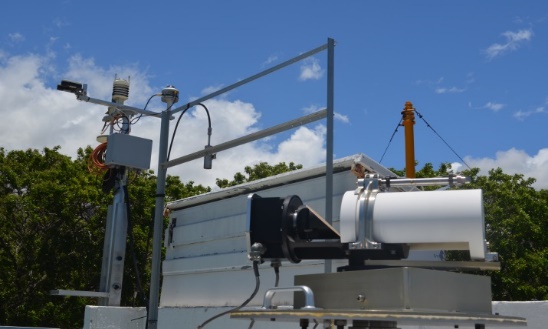 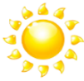 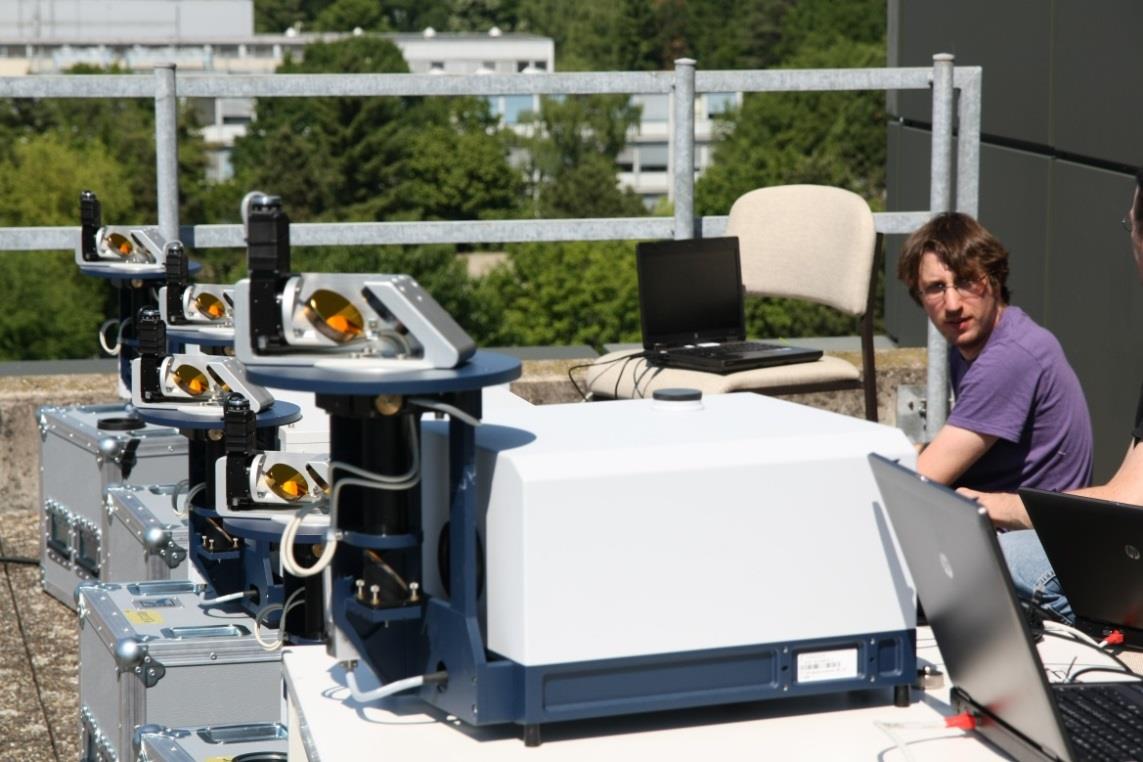 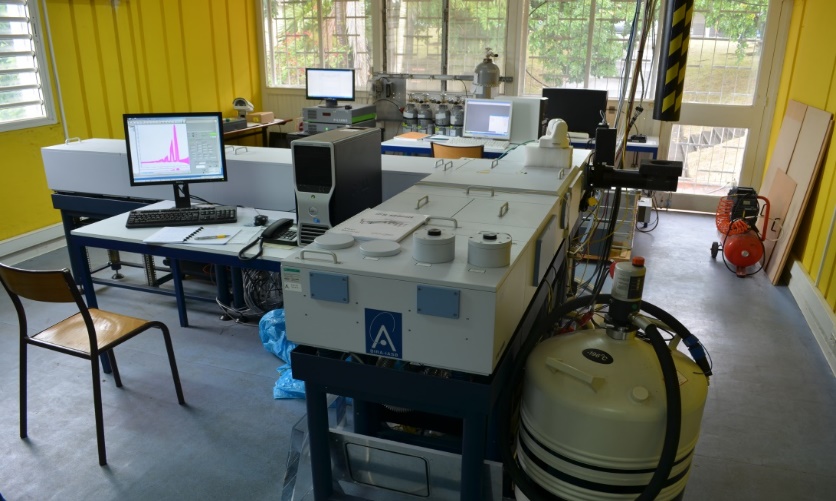 24/11/2021
3.5.4 Greenhouse Gases - Mahesh Kumar Sha
2
NDACC IRWG
TCCON
COCCON
Bruker IFS 125HR 
Resolution 0.02cm-1
Profile scaling retrievals (profile retrievals are in development)
Targets: CO2, CH4, N2O, H2O, HDO, CO, HF
Retrieval software GGG
Measurements every ~ 3’
Spectral range: SWIR
28 stations worldwide
central QA/QC
Bruker EM27/SUN 
Resolution 0.5cm-1
Profile scaling retrievals
Targets: CO2, CH4, CO, H2O 
Retrieval software PROFFAST
Measurements every ~ 1’
Spectral range: SWIR
> 60 instruments worldwide (some fixed sites, mostly for campaigns operations)
central calibration & processing facility at KIT, Germany
Bruker IFS 120HR/125HR
Resolution 0.0036cm-1
Profile retrievals (DOF 1 to 5 depending on the species, independent atmospheric altitude layers)
Targets: O3, CH4, N2O,(CO2, HCHO, SF6, CFCs, HCFCs, H2O, HDO not official)CO, HNO3, HCl, HF, HCN, C2H6, CLONO2(C2H2, PAN, OCS, CH3OH, NH3, HCOOH, NO2 not official)
Retrieval software: SFIT or PROFFIT
Measurements every ±10’
Spectral range: SWIR, MIR and thermal IR
21 (+3) stations worldwide
no central processing, QA/QC for selected targets in CAMS operational validation
24/11/2021
3.5.4 Greenhouse Gases - Mahesh Kumar Sha
3
NDACC IRWG
TCCON
COCCON
Operational usage in: CAMS validation, EUMETSAT IASI validation, ESA TROPOMI validation (RD delivery through CAMS27)

Recent and ongoing harmonisation efforts in QA4ECV, GAIA-CLIM, CAMS27, C3S-311a-Lot3. Upcoming SFIT/PROFFIT: improve harmonization of uncertainties evaluation, improve spectroscopy

Selected NDACC stations have joined ACTRIS EU research infrastructure: with central processing facility, training, QA/QC, … 
CO2 retrieval strategy under development (UBremen & BIRA)
Operational usage in: ESA TROPOMI validation (started in 2020), OCO-2/3, GOSAT/2, …
A new PROFFAST version is under preparation (FRM4GHG2.0 activity) – available by spring 2022,  will include redefined line shape description and incorporate new line lists

EM27/SUN as travelling standard within TCCON, COCCON can complement TCCON, support by ESA for COCCON-PROCEEDS and follow-up crucial for current capabilities of COCCON
Towards extension of COCCON with VERTEX70/INVENIO and IRcube (2 other low resolution FTIR instruments – with higher spectral resolution and additional species) – ESA FRM4GHG project https://frm4ghg.aeronomie.be
Operational usage in: CAMS validation, ESA TROPOMI validation (limited RD delivery), OCO-2/3 & GOSAT/2 cal/val, …

GGG2020 (release early 2022) will improve prior profiles (shape and possible bias), improve spectroscopy, reduce remaining airmass and H2O dependences, reduce scatter in CO product and verify calibration factor, improve diagnostics for instrumental issues.
Negotiations are ongoing for selected TCCON stations to join ICOS EU research infrastructure, with central processing facility
Profile retrievals under development. Tropospheric partial columns can be derived indirectly
https://global-evaluation.atmosphere.copernicus.eu
http://cdop.aeronomie.be/validation/valid-results
https://mpc-vdaf-server.tropomi.eu
Ongoing comparisons NDACC/TCCON in recent papers: https://doi.org/10.5194/amt-12-5979-2019 (CO),https://doi.org/10.5194/amt-12-1393-2019 (N2O), CH4 Profile retrievals from TCCON spectra: https://doi.org/10.5194/amt-12-6125-2019, FRM4GHG paper – low resolution FTIR comparison to TCCON: https://doi.org/10.5194/amt-13-4791-2020, S-5P CH4 and CO validation using TCCON and NDACC-IRWG data – https://doi.org/10.5194/amt-14-6249-2021
24/11/2021
3.5.4 Greenhouse Gases - Mahesh Kumar Sha
4
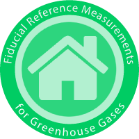 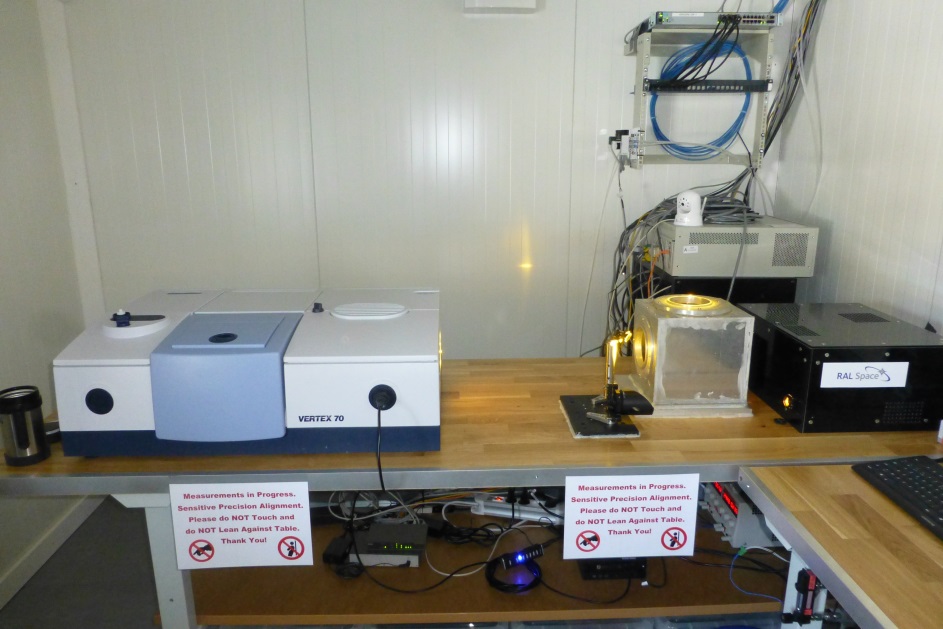 TCCON
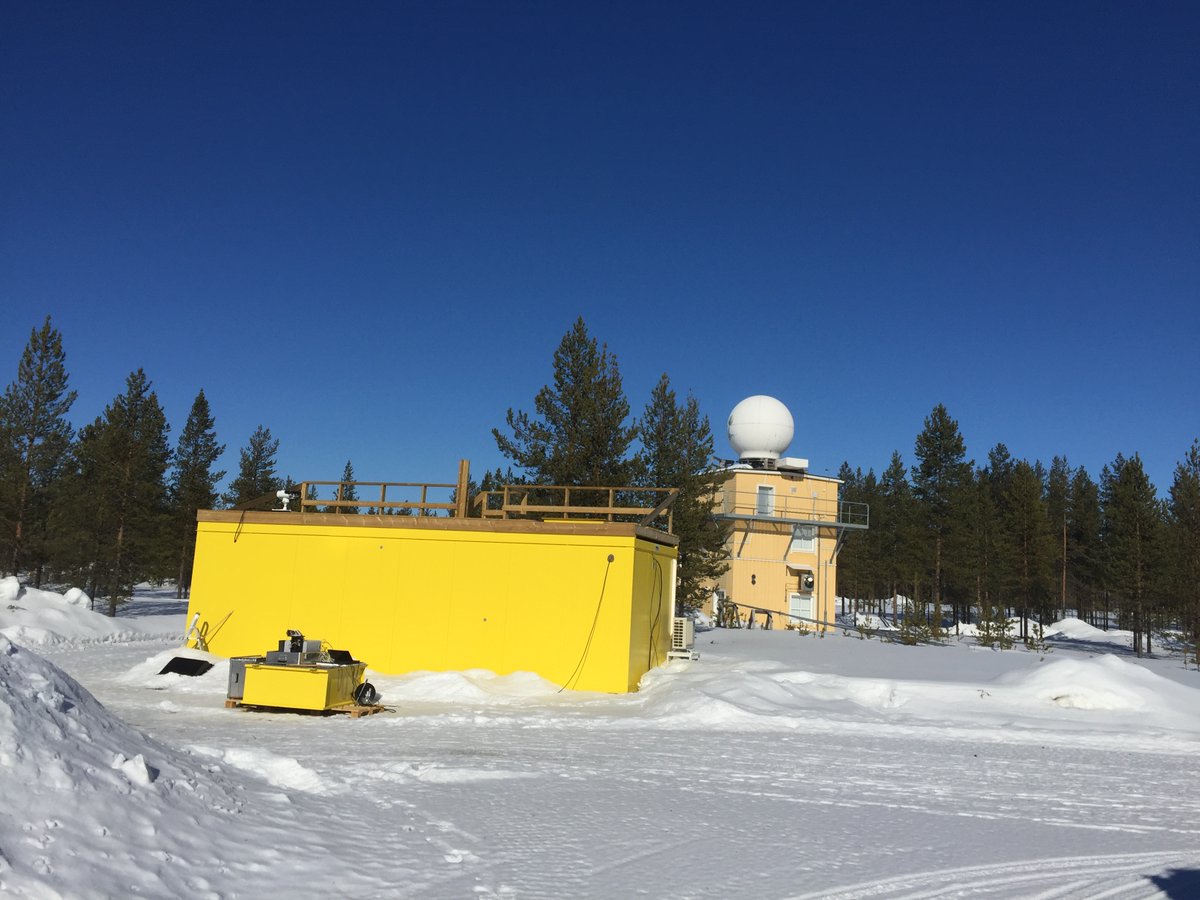 Vertex 70
FRM4GHG container
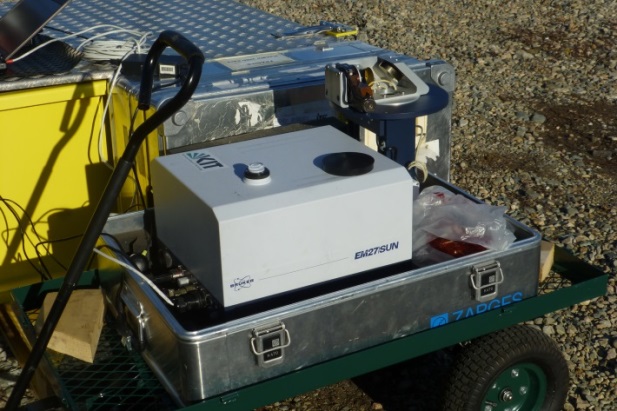 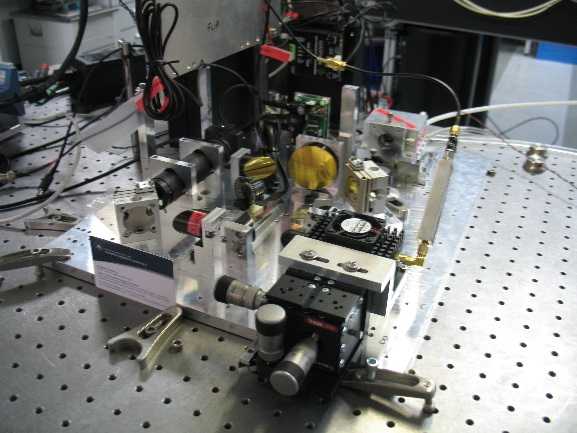 AirCore launch
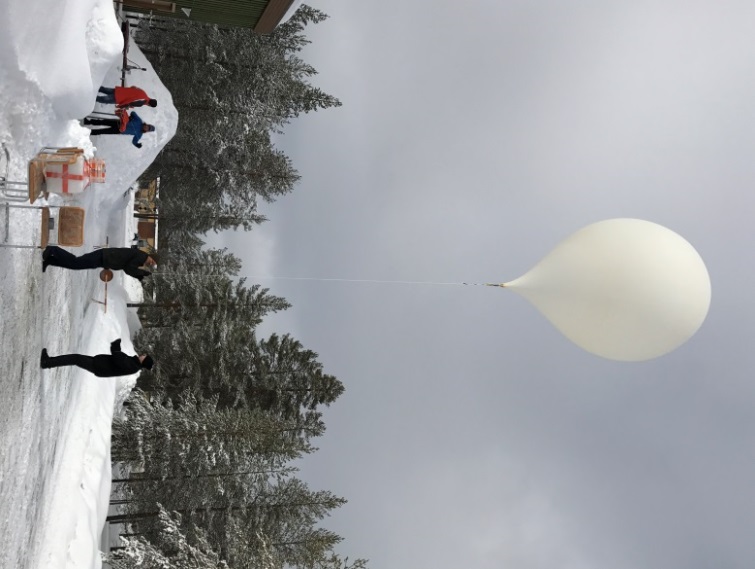 EM27/SUN with suntracker
Instrumentation used during the ESA funded FRM4GHG project

Details in Sha et al. 2020, AMT paper
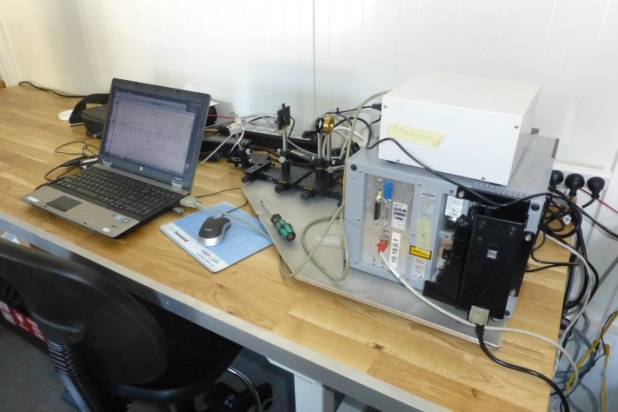 IRcube
LHR optical breadboard
24/11/2021
3.5.4 Greenhouse Gases - Mahesh Kumar Sha
5
EM27/SUN – COCCON
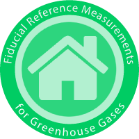 TCCON precision requirements: XCO2: < 0.25% ~ 1 ppm    
XCH4: 0.5% ~ 0.009 ppm; XCO: < 4% ~ < 4 ppb

The bias values are very close to each other and the small difference seen from year-to-year is due to the data representative issue.

Year-to-year variability (FRM4GHG – 3 y @ Sodankylä)
XCO2 – 0.137 ppm (0.03%) with 1σ (0.5 ppm)
XCH4 – 0.001 ppm (0.05%) with 1σ (0.004 ppm)
XCO – 0.363 ppb (0.4%) with 1σ (1.32 ppb)

Year-to-year variability (Frey et al. 2019 – 3.5 y @ Karlsruhe)
https://doi.org/10.5194/amt-12-1513-2019
XCO2 – 0.02 ppm (0.005%) with 1σ (0.6 ppm)
XCH4 – 0.001 ppm (0.05%) with 1σ (0.004 ppm)
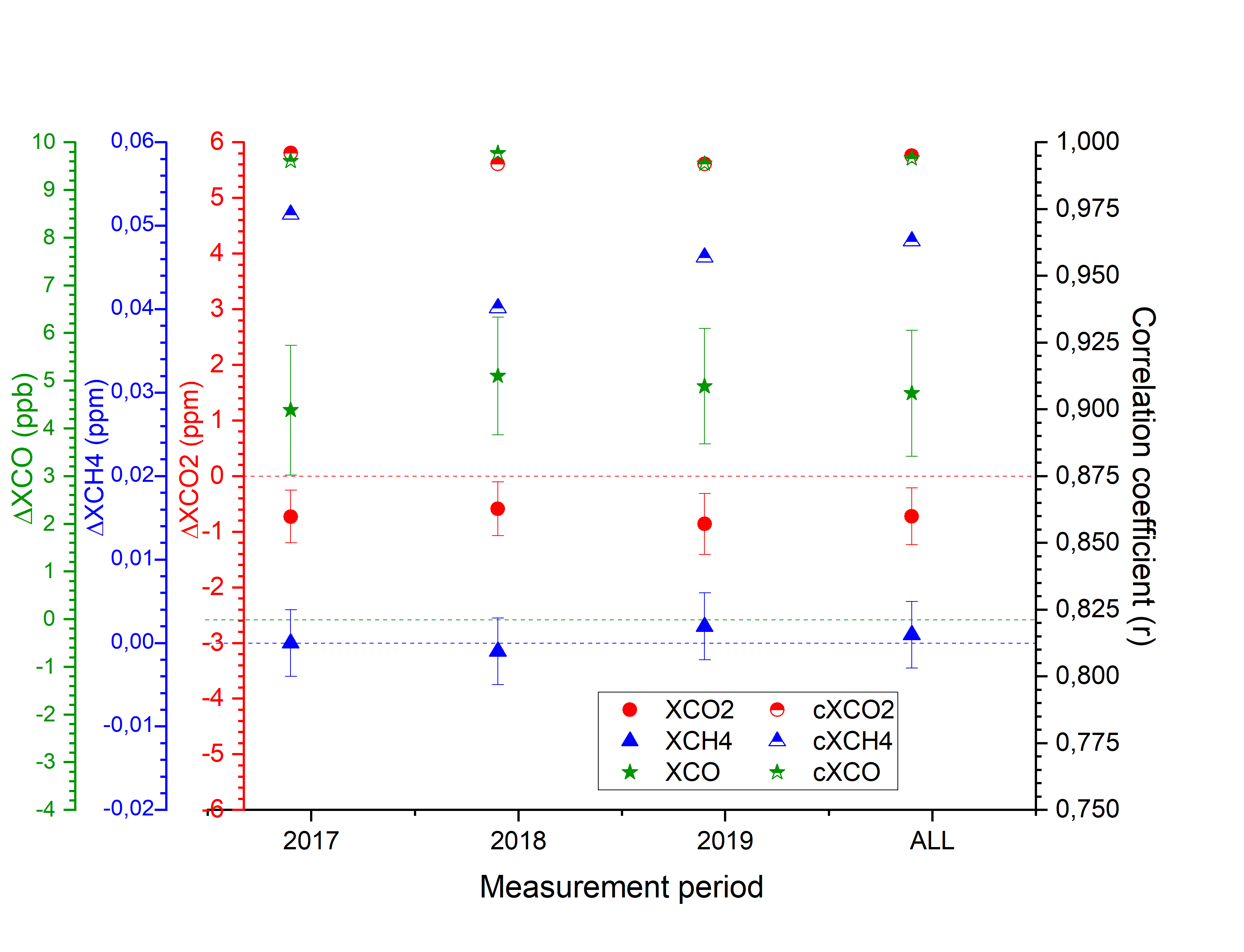 The constant bias will be scaled following the strategy developed in COCCON
EM27/SUN to be used as travelling standard and visit TCCON sites for performing side-by-side measurements
24/11/2021
3.5.4 Greenhouse Gases - Mahesh Kumar Sha
6
EM27/SUN – COCCON
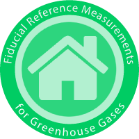 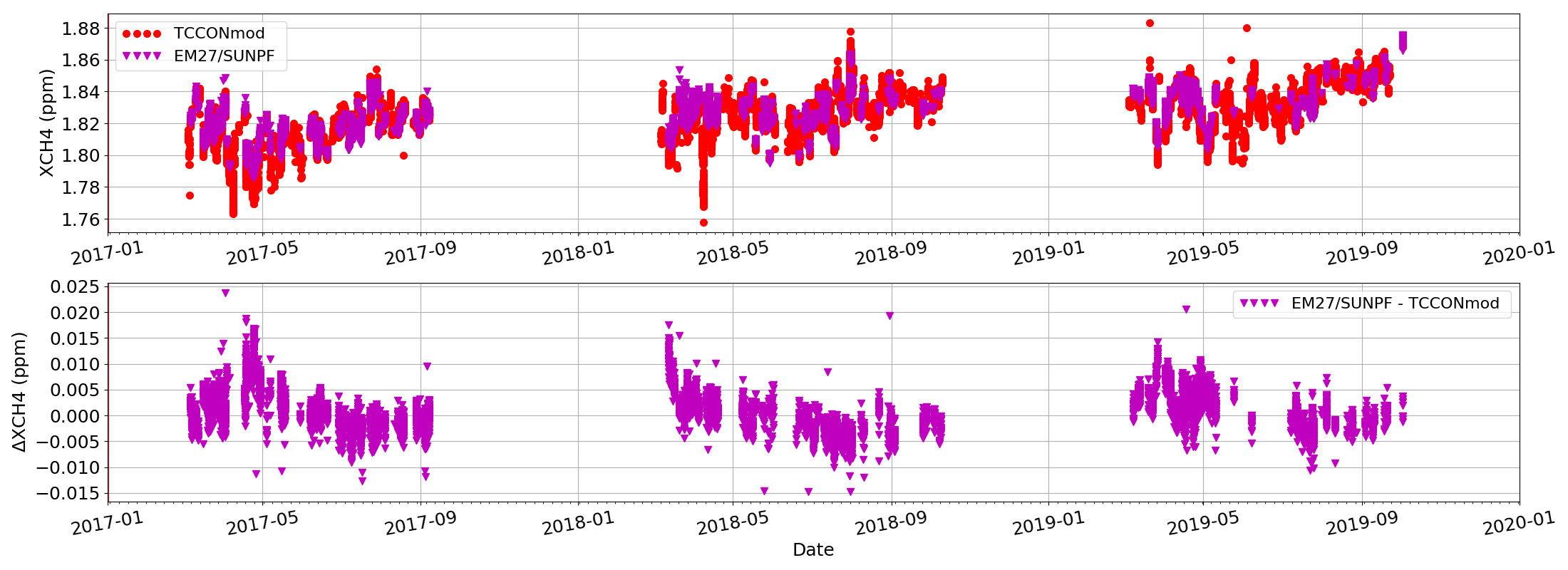 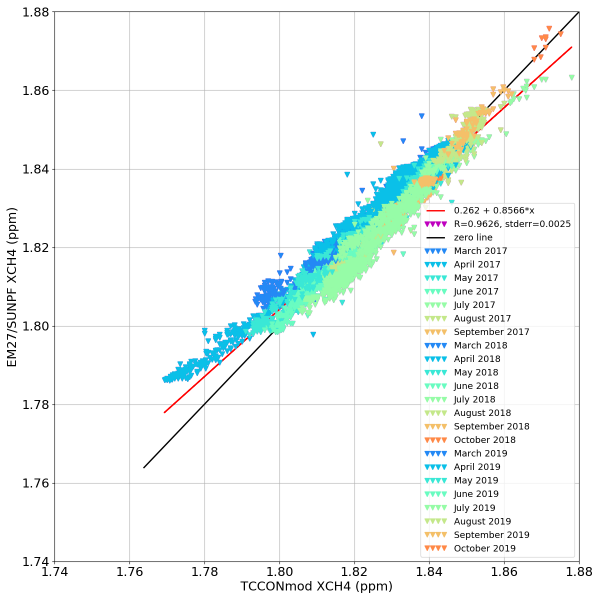 TCCON priori used for both retrievals

Seasonality seen in the bias. About 10 ppb during spring  polar vortex conditions – not very usual for standard TCCON site,
 ~ 3 – 5 ppb bias during summer – Autumn period  significant ~ the accuracy requirement (0.2%, about 3.6 ppb) of TCCON.

Seasonal bias between TCCON and low-resolution (LR) EM27/SUN is not a drawback. It is understood – due to different instrument sensitivities (averaging kernels – AKs) and the a priori difference from the true atmospheric state. As the satellite sensors tend to use low resolution, the sensitivity match is better and therefore the smoothing error in the validation is smaller for the LR spectrometer.
24/11/2021
3.5.4 Greenhouse Gases - Mahesh Kumar Sha
7
EM27/SUN – COCCON
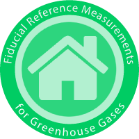 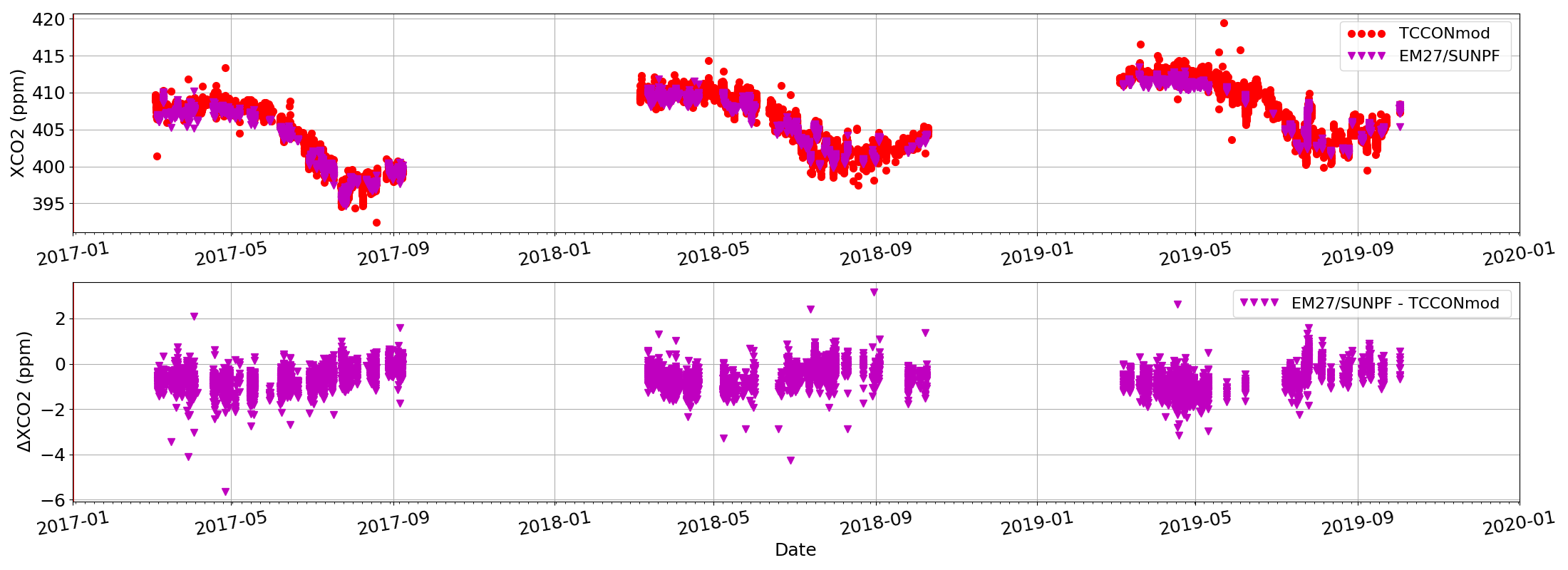 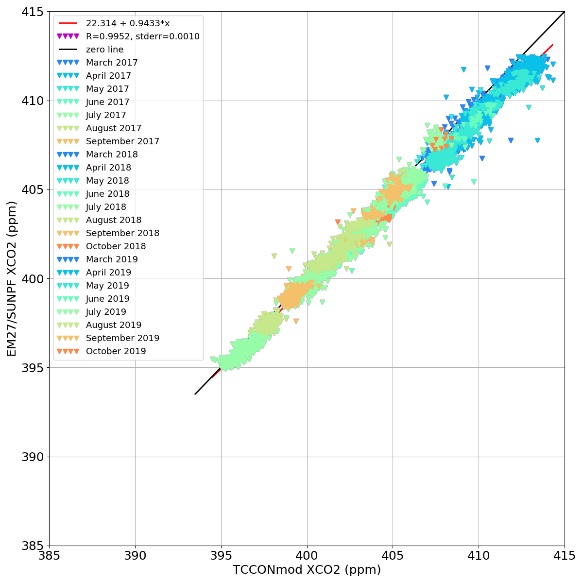 TCCON priori used for both retrievals



Seasonality seen in the bias (~ 1 ppm)  significant ~ the accuracy requirement (0.25%, about 1 ppm) of TCCON.
The seasonality of the bias for other sites will depend on the variability of the profile shape during the year and their difference to the true profile.
24/11/2021
3.5.4 Greenhouse Gases - Mahesh Kumar Sha
8
Vertex70 spectrometer – HCHO in MIR
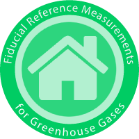 Compact spectrometer using InGaAs detector for measurements of CO2, CH4, CO , H2O in the NIR.
Performance comparable to the reference TCCON data at Sodankylä and EM27/SUN-COCCON.
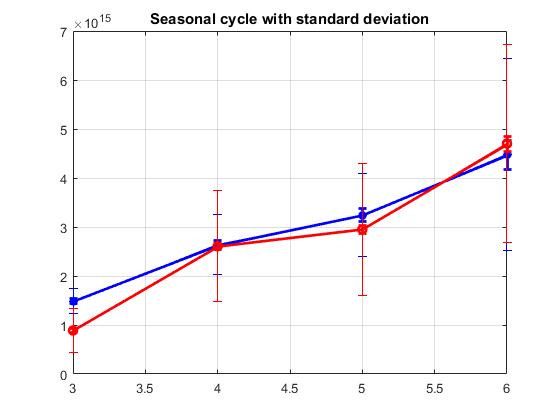 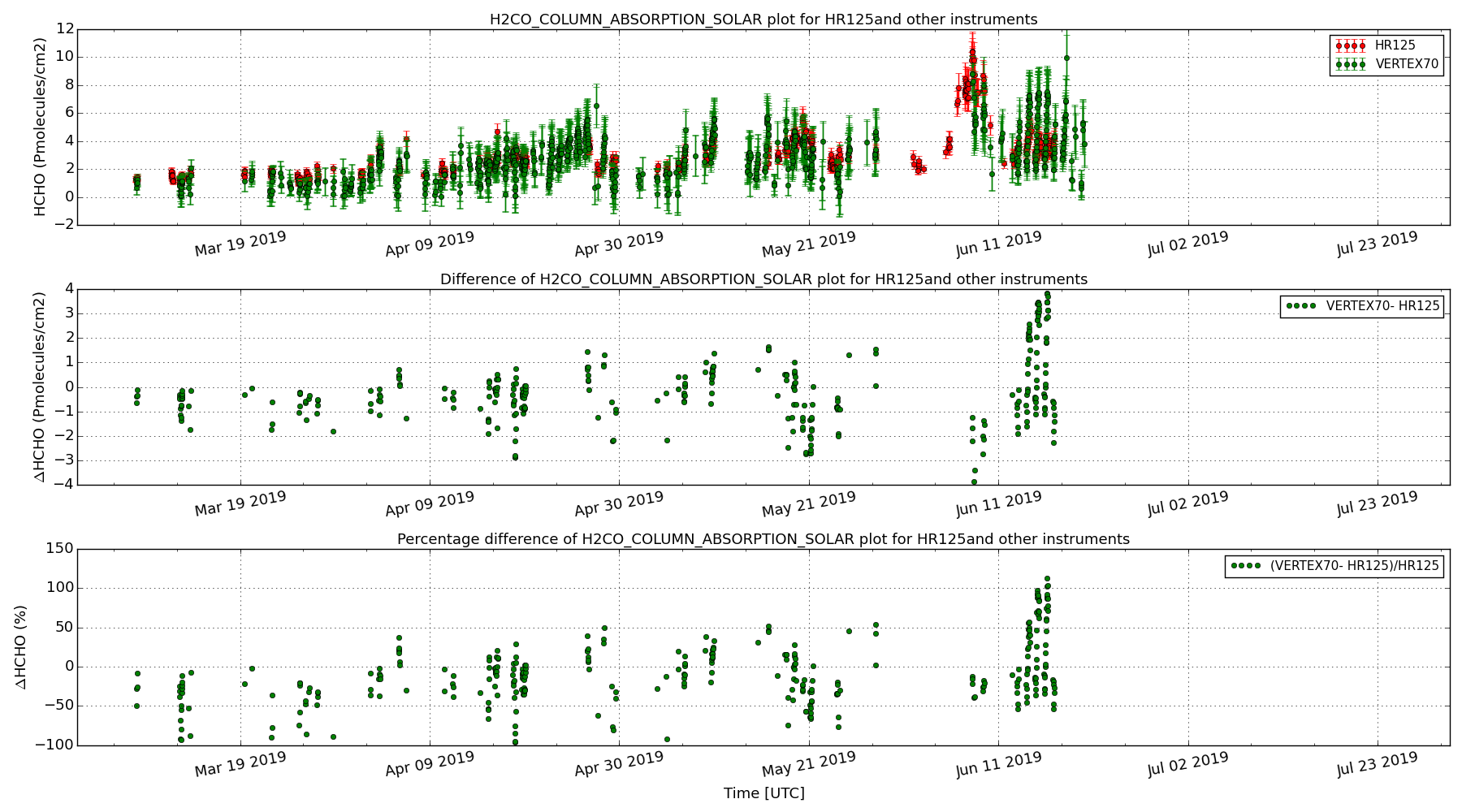 Vertex70
HR125
High resolution with Bruker IFS 125HR (HR125) – 0.005 cm-1
Low resolution with Bruker Vertex70 (Vertex70) – 0.2 cm-1

Detector and fliter – CaF2 or KBr beamsplitter and LN2 cooled InSb detector covering 2400 – 3310 cm-1 region (NDSC-3 filter). 

Micro-windows – MW1: 2763.42 – 2764.17 cm-1;       MW2: 2765.65 – 2766.01 cm-1; 
	           MW3: 2778.15 – 2779.10 cm-1;       MW4: 2780.65 – 2782.00 cm-1;

Other details similar to Vigouroux et al. 2018; https://doi.org/10.5194/amt-11-5049-2018

Optimisation of retrieval strategy will be done as part of FRM4GHG2.0 project
Months
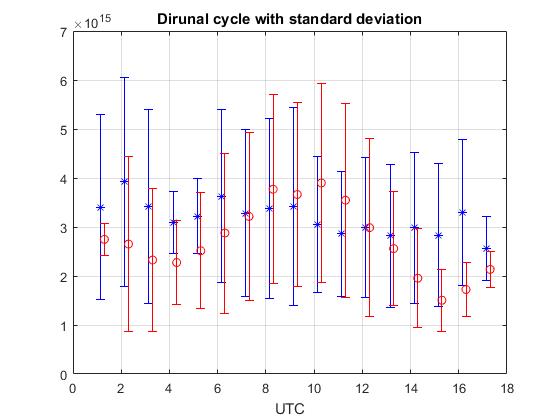 24/11/2021
3.5.4 Greenhouse Gases - Mahesh Kumar Sha
9
Vertex70 spectrometer – N2O in MIR
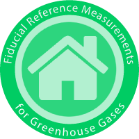 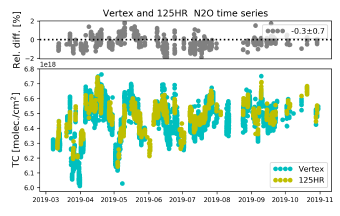 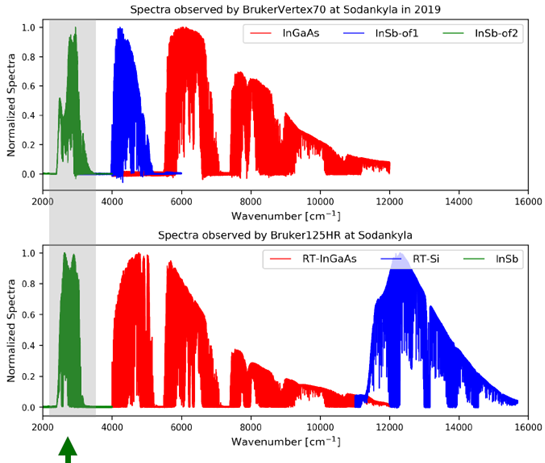 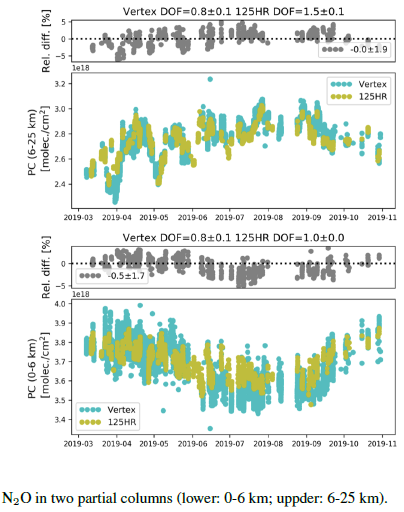 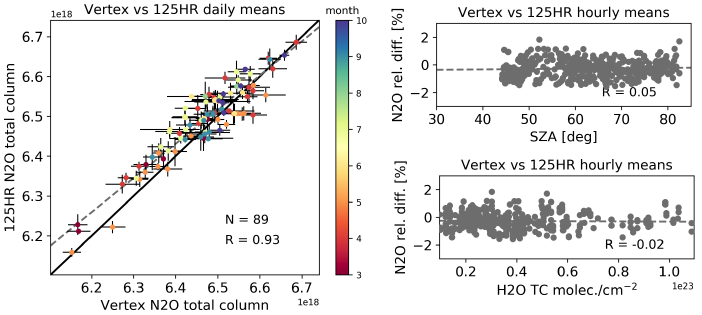 Vertex70 uses dual detector – 
RT-InGaAs (NIR) and LN2-InSb (MIR)
Resolution 0.2 cm-1
Typical sampling 6 scans ~ 52 sec

Retrieval uncertainties
               Systematic	Random
125HR:      3.6 %	1.5 %
Vertex70:  3.7 %	1.8 %
Key results for N2O total column retrievals

Mean difference: -0.3 ± 0.7 % (within retrieval uncertainties of 125HR and Vertex70)

DOF 2.6±0.1 for 125HR; 1.6±0.1 for Vertex70
Correlation: 0.93
No dependence on H2O and SZA
Mean difference 6 – 25 km: 0.0 ± 1.9 %     Mean difference surface – 6 km: -0.5 ± 1.7 %

Mean difference in partial column is closer to the mean difference in total column. However, the std of the differences in partial column is larger than in the total column. 

The seasonal variation in the residual of the two layers are opposite in sign, the compensation contribution from the two layers make the residual of the total column to almost have no seasonal variation.
Zhou et al. 2021 (in preparation)
24/11/2021
3.5.4 Greenhouse Gases - Mahesh Kumar Sha
10
Vertex70 spectrometer – CH4 in MIR
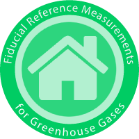 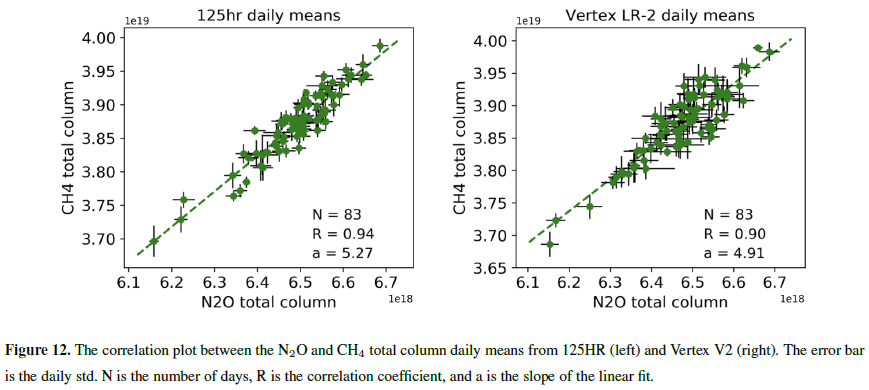 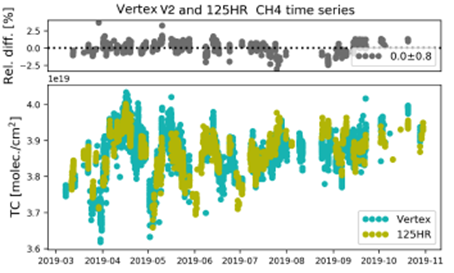 Key results for CH4 total column retrievals

Mean difference V2: 0.0 ± 0.8 %.
Correlation: 0.87
DOF 2.1±0.2 for 125HR; 1.3±0.1 for Vertex70

Retrieval uncertainties
               Systematic	Random
125HR:      3.9 %	1.6 %
Vertex70:  4.3 %	2.4 %
The correlations between the two comparisons are in good agreement.
The difference of the slopes between the N2O and CH4 total columns observed by the 125HR and Vertex70 are within their combined uncertainty.
Zhou et al. 2021 (in preparation)
The differences between the Vertex70 N2O and CH4 retrievals and reference data from 125HR and AirCore are within the estimated uncertainties. Portable FTIRs of this kind will help to fill the gap of the NDACC network and contribute to satellite validation, model verification and other scientific studies. They may have the potential of becoming a travelling standard for few target NDACC gases upon calibration to the in-situ profile measurements.
24/11/2021
3.5.4 Greenhouse Gases - Mahesh Kumar Sha
11
IRcube – low resolution FTIR measuring CO2 and CH4
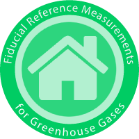 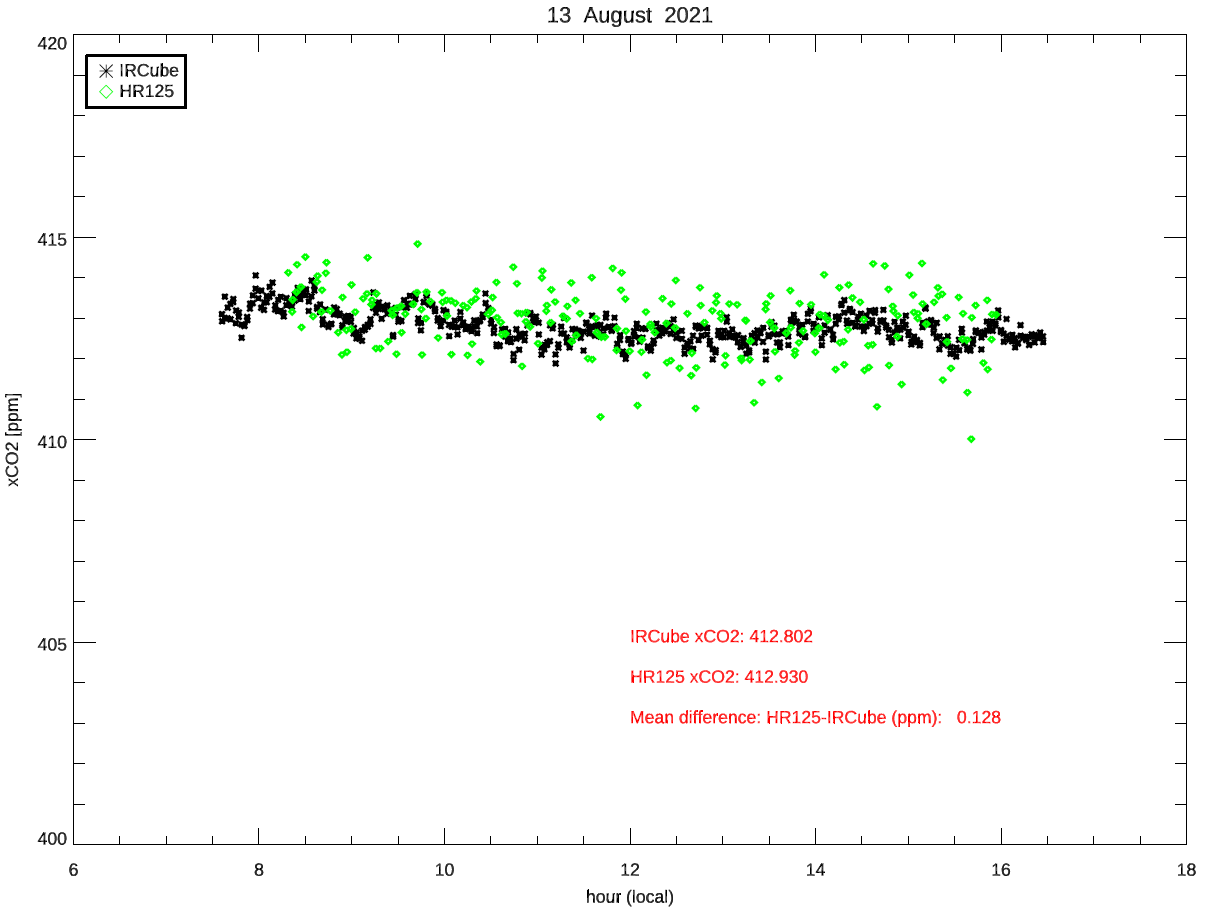 Compact spectrometer using InGaAs detector (4500 – 15000 cm-1)
Novel design which uses a fibre-optic feed from an independent solar tracker
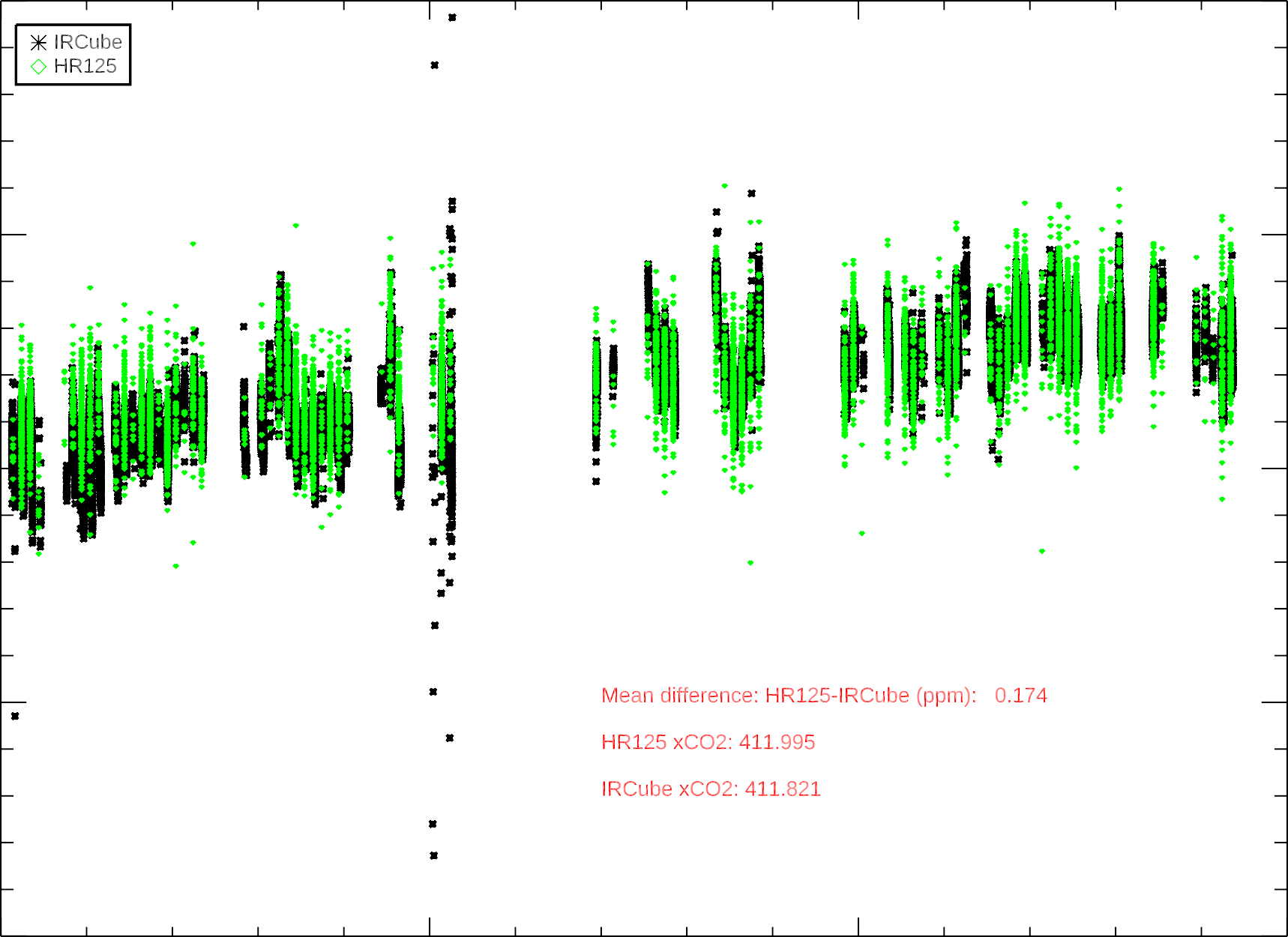 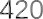 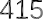 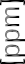 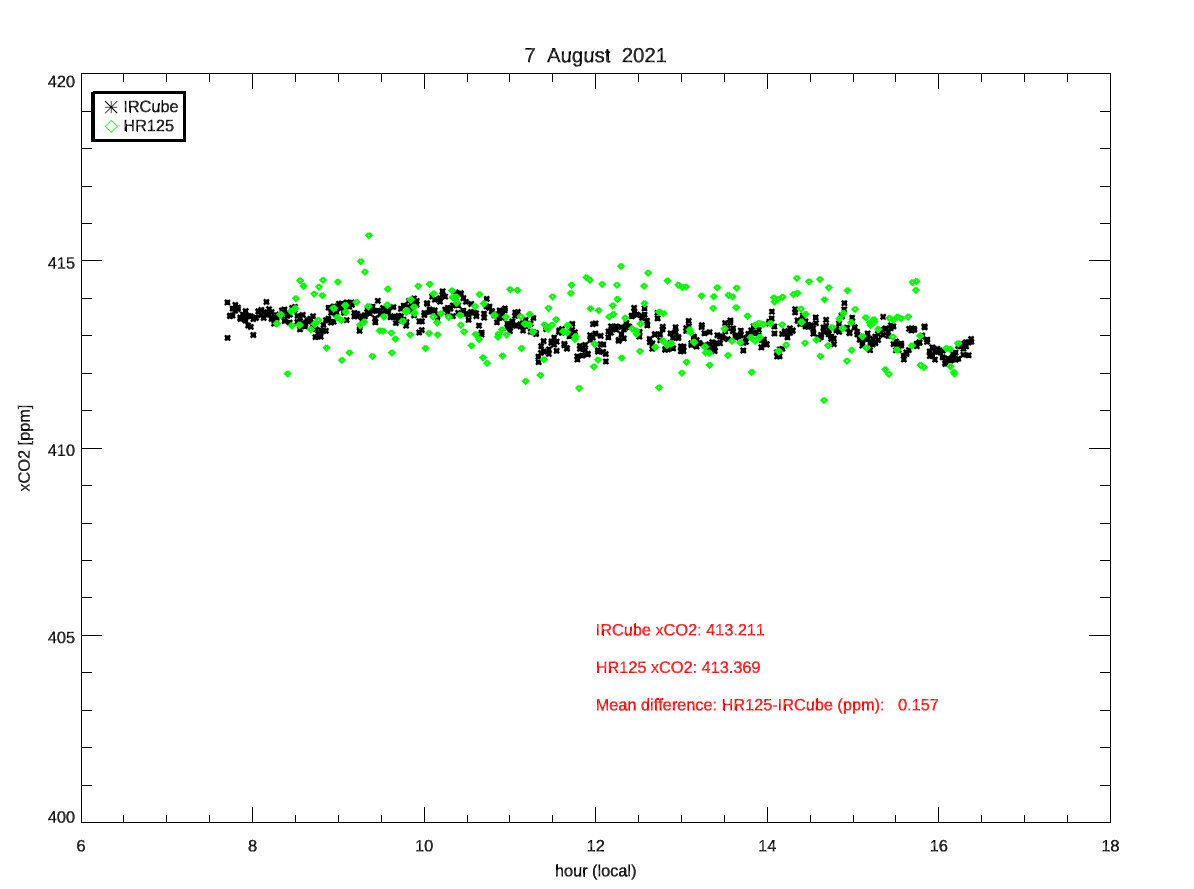 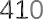 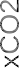 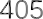 Mean difference (5 months): HR125-IRCube = 0.174 ppm
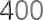 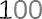 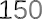 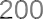 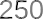 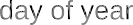 24/11/2021
3.5.4 Greenhouse Gases - Mahesh Kumar Sha
12
Thank you for your attention
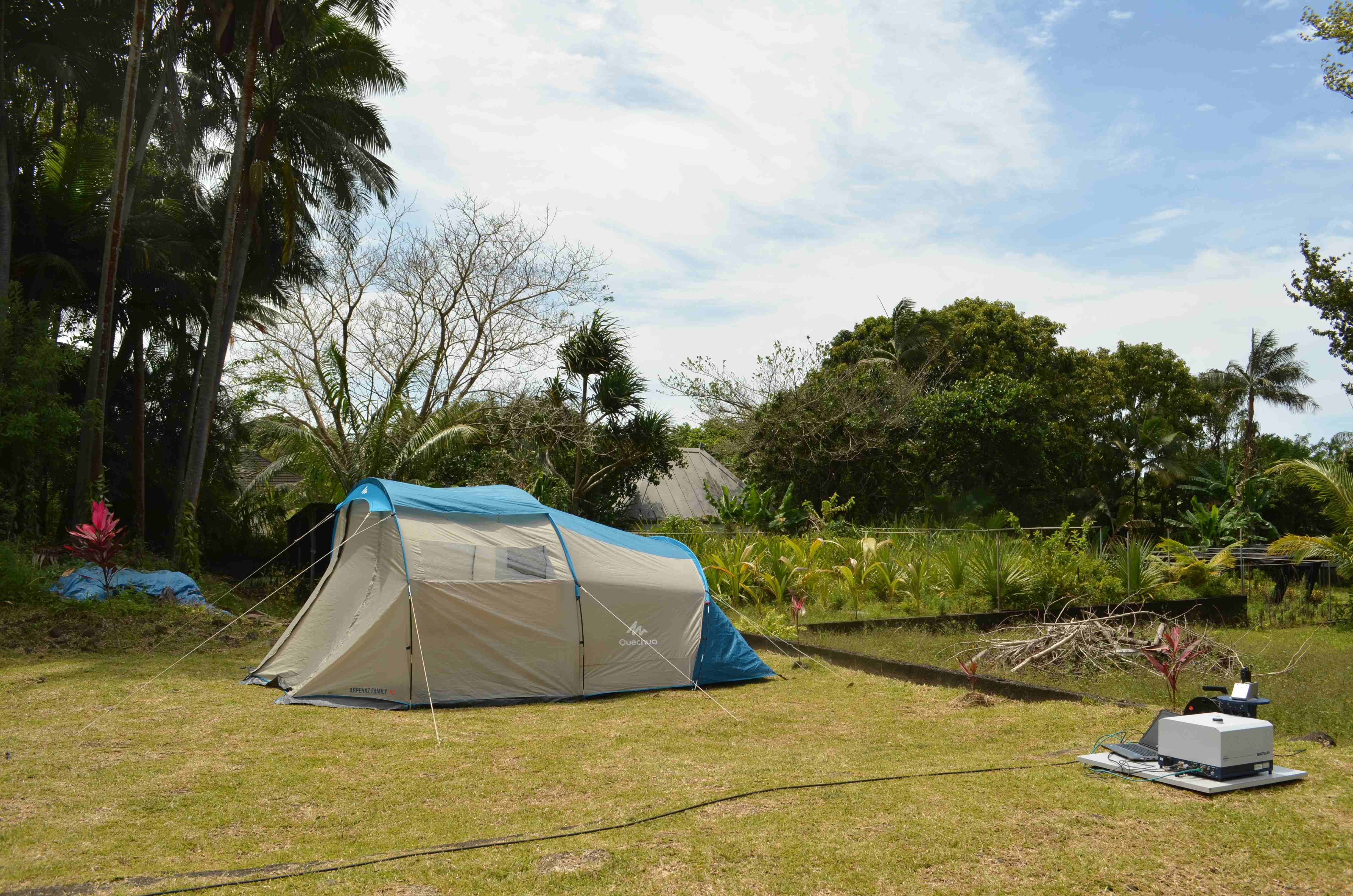 Ground-based high-resolution FTIR data form the backbone for satellite validation and model evaluation of several products

Portable low-resolution FTIRs complement the high-resolution FTIRs for some applications (e.g. total column measurements), fill gaps in the networks, target hot spots, travelling standard, …, 
Play key role for validation of satellite missions and model evaluations 


Please visit https://frm4ghg.aeronomie.be/ for more information on the low-resolution FTIRs
24/11/2021
3.5.4 Greenhouse Gases - Mahesh Kumar Sha
13